УВО «Белорусский государственный технологический университет»инженерно-экономический факультет
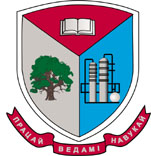 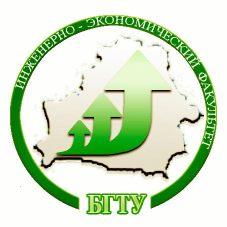 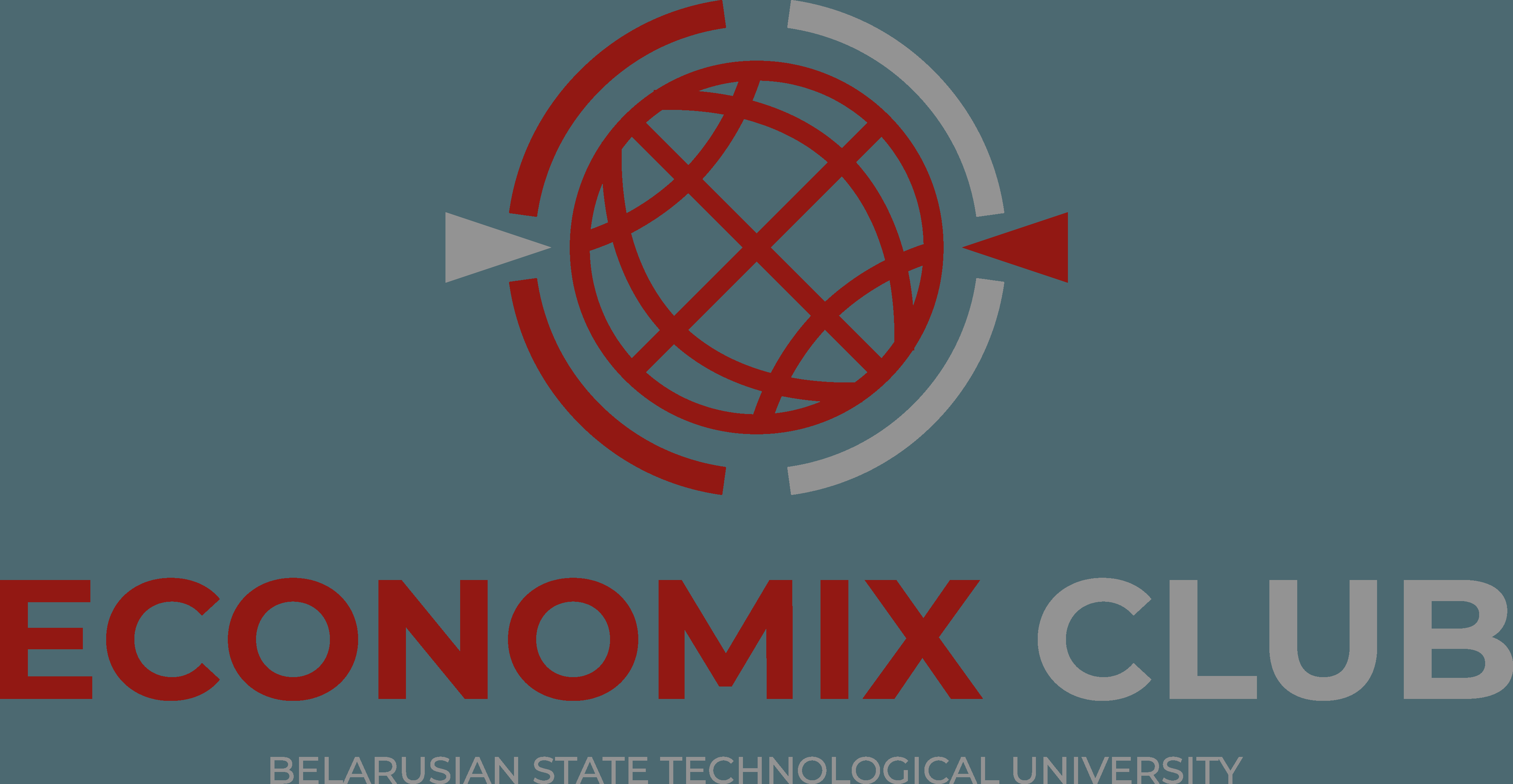 2020 год
EconoMix CLUB
Знать, 
	    уметь, 
		        делать, 						     побеждать!
2
Выставки
Выставка по профориентации, Дворец СпортаФевраль 2020От клуба было 2 участника (Лапковская Дарья, Герцик Полина)
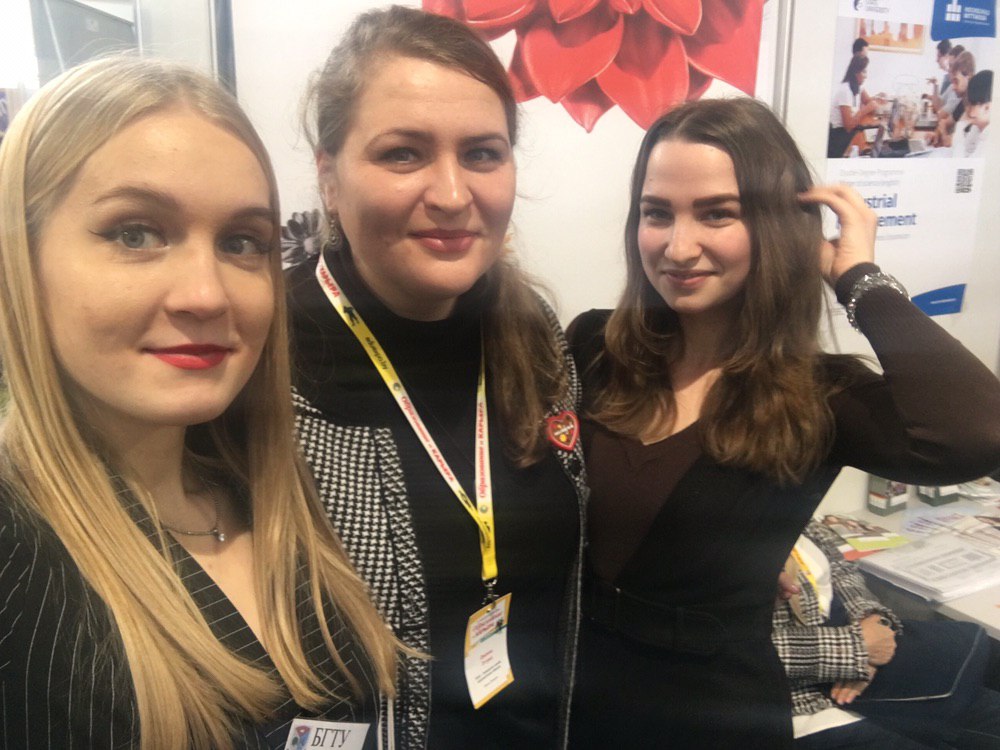 VI Евразийская студенческая олимпиада по аналитической экономике  и прогнозированиюфевраль 2020
Команда в составе Лапковской Дарьи, Герцик Полины, Раковец Розы и Маковчик Анастасии получила сертификаты участников
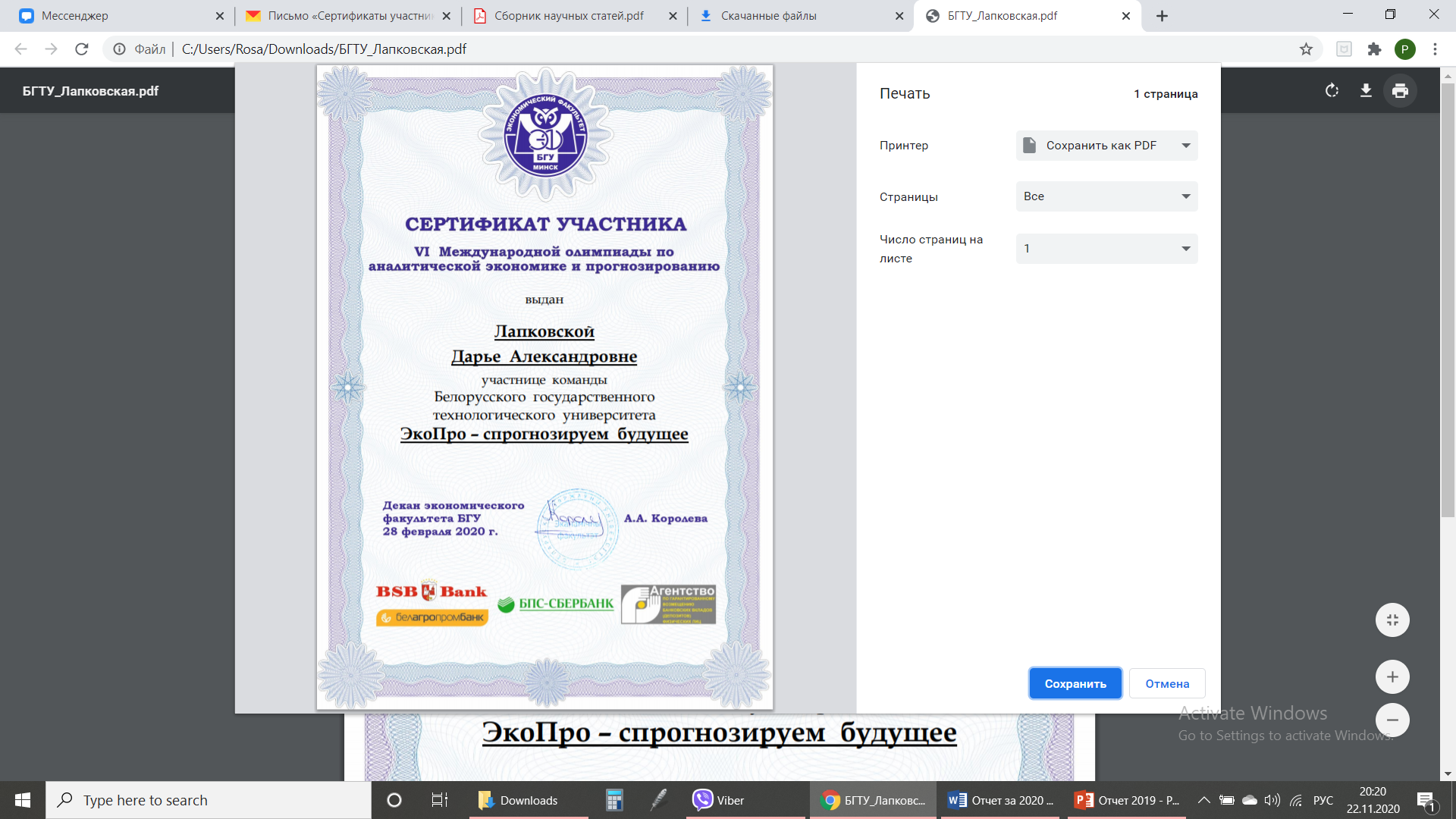 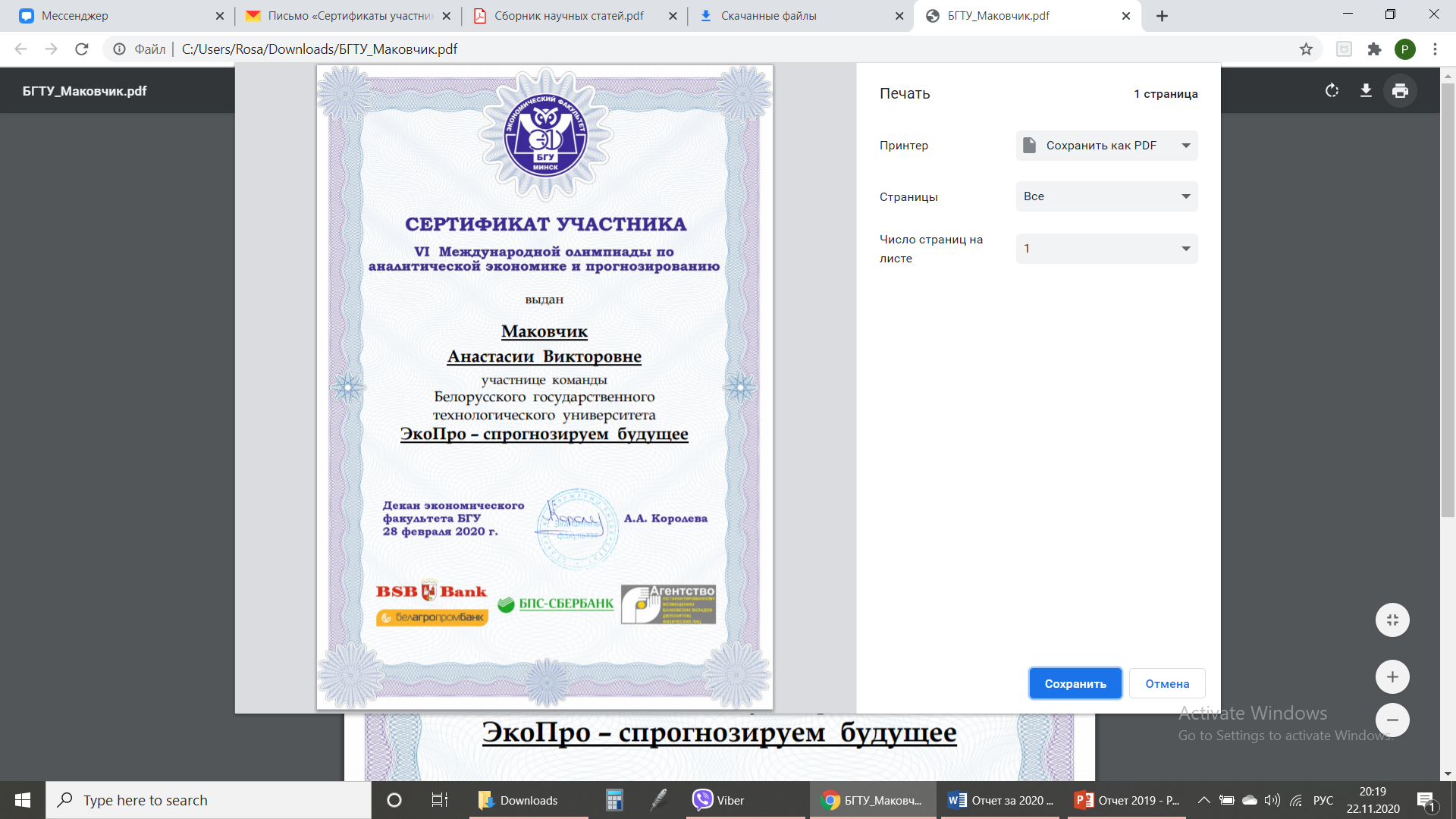 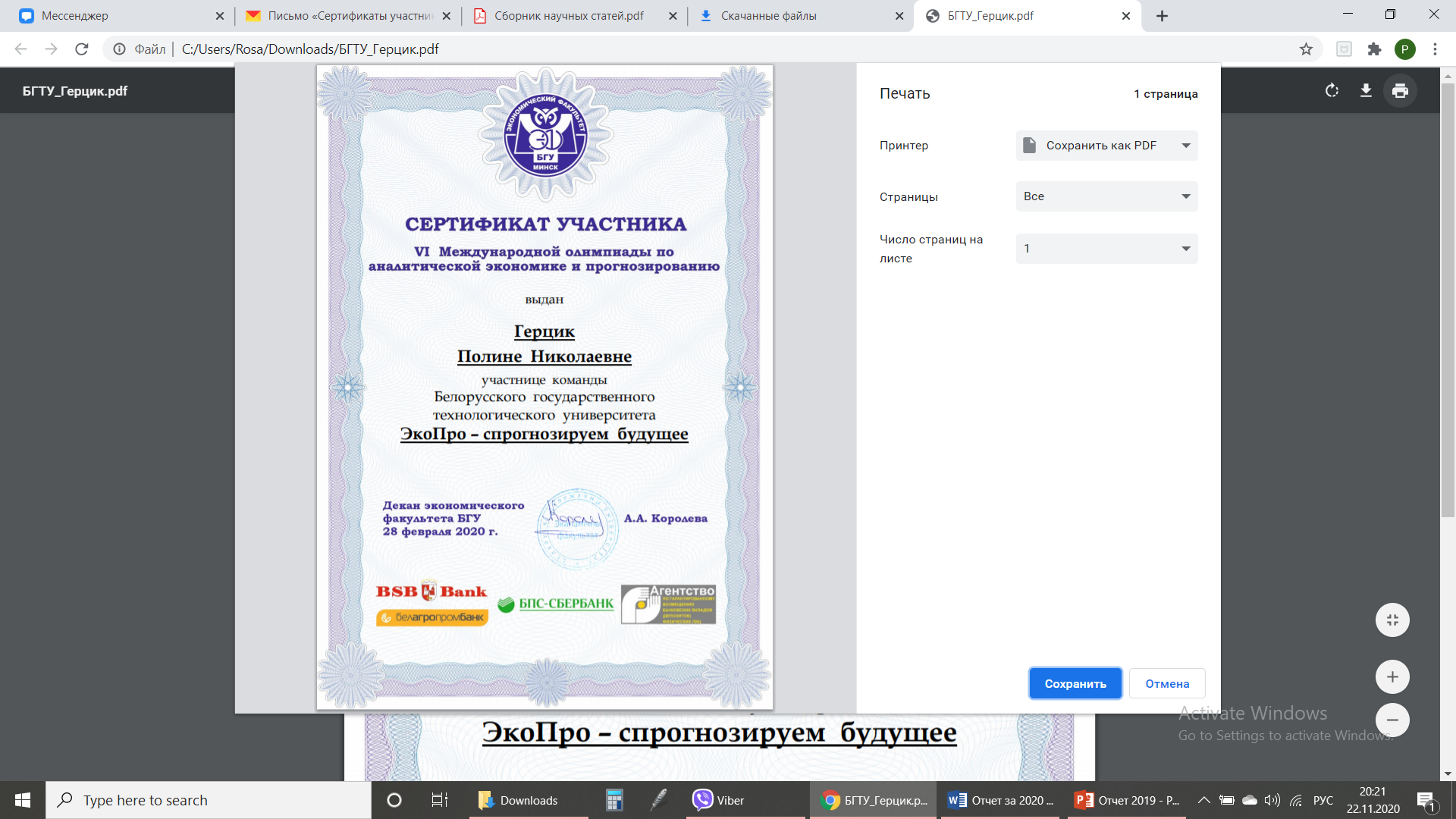 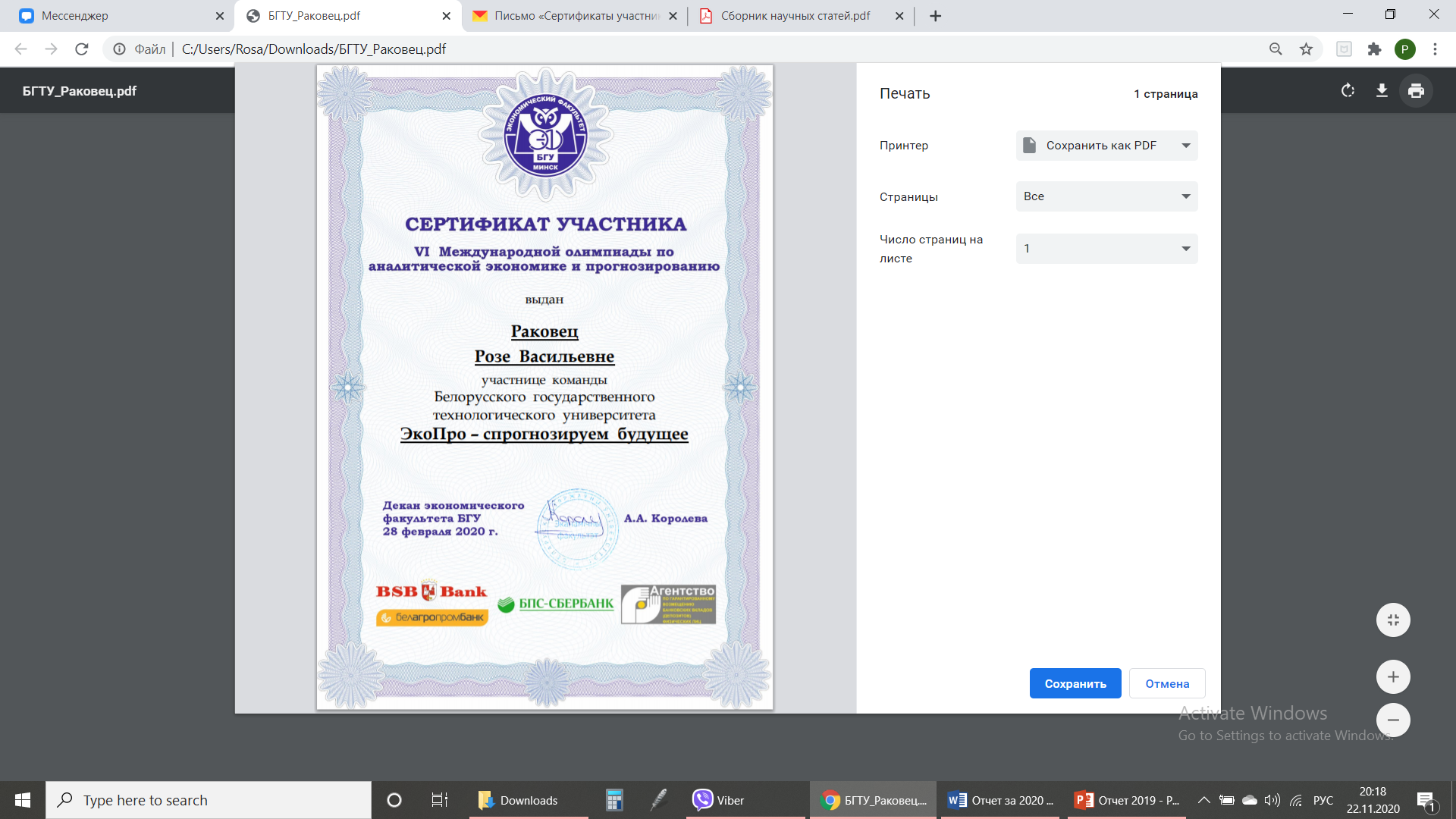 Международный конкурс 
научных студенческих работ «Региональные аспекты развития малого предпринимательства: проблемы и пути решения»
Участвовали – Раковец Роза, Лапковская Дарья (диплом 3 степени), Маковчик Настя (диплом 2 степени).
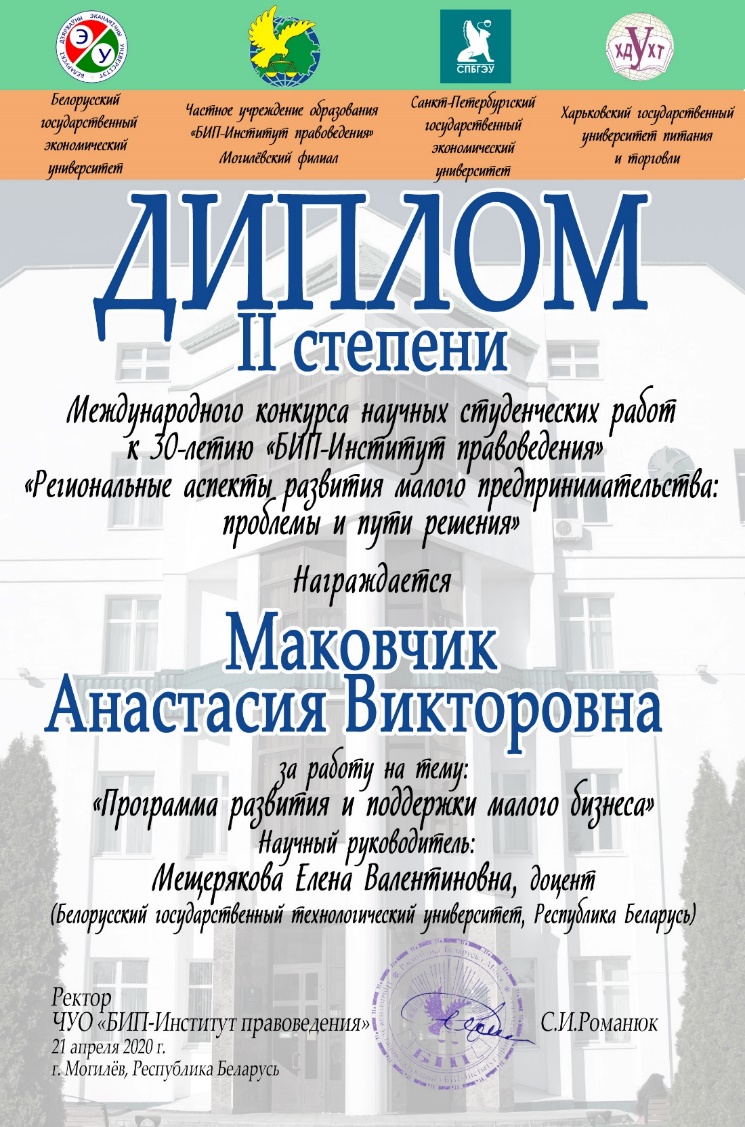 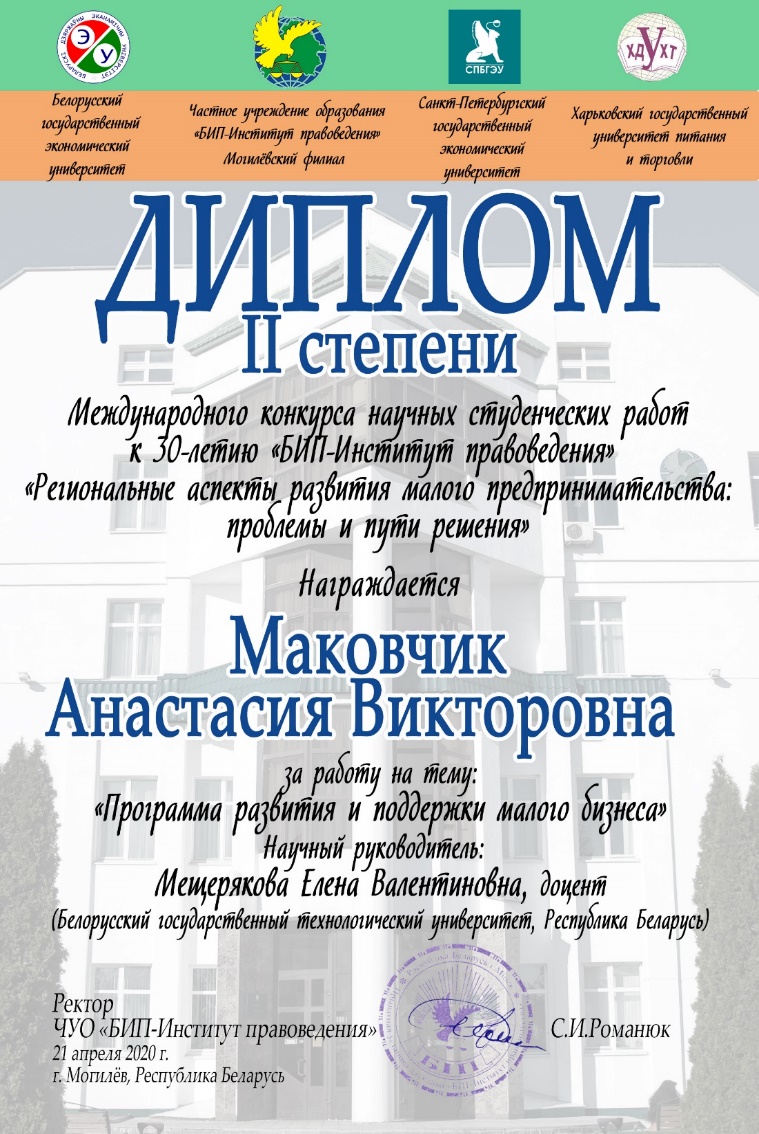 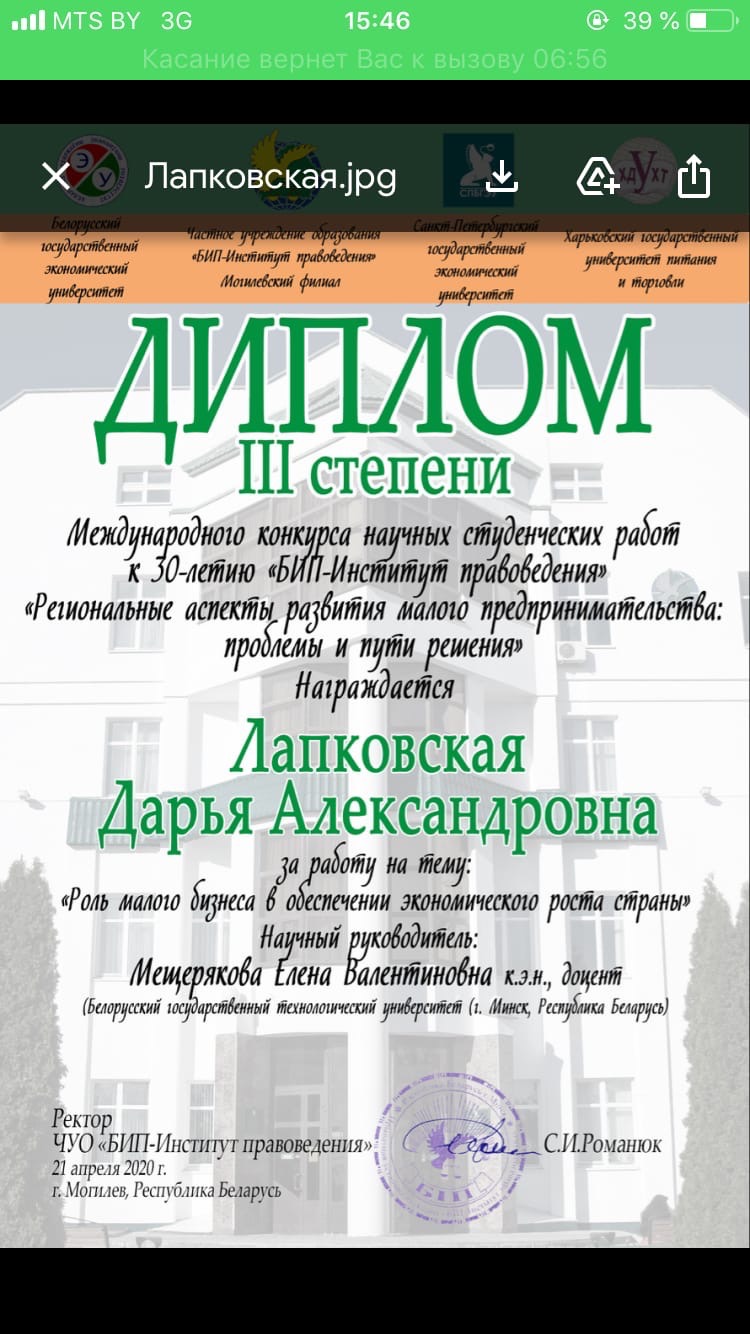 XII Международный студенческий коммуникационный форум PR-кветка, 
март 2020, Минск
Подготовлено и отправлены заявки – 8 проектов «Изделия из кожи», «Розариум», «Космос», «Противоударная керамика», «Биокерамика», «Учебный центр по градоустройству», «Подготовительный центр для школьников – химия, физика», «Социальное кафе». Участников – 40 человек.
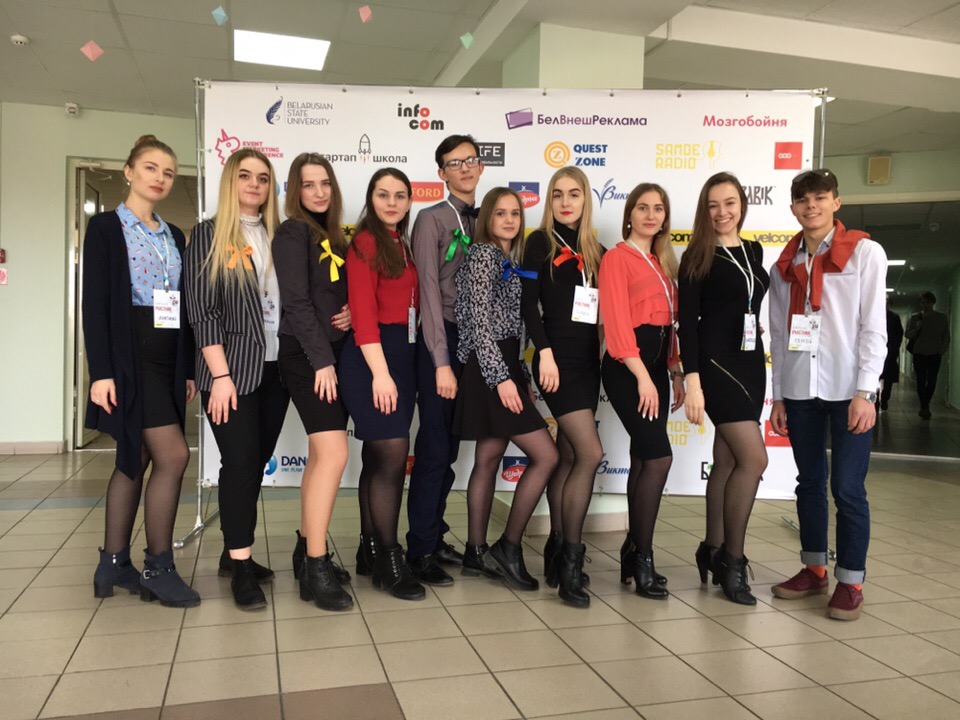 Республиканская олимпиада по менеджменту 2020, БелГисс (29 мая, финал)
Команда в составе Лапковской Дарьи, Герцик Полины, Раковец Розы и Маковчик Анастасии получила  Диплом победителей 3 степени и диплом за всестороннее освещение темы «Глобальная и национальная стратегии устойчивого развития», 
Команда в составе Креч Екатерины, Равко Сабины, Кулик Екатерины и Юровской Юлии  награждена дипломом «Забота о будущих поколениях»
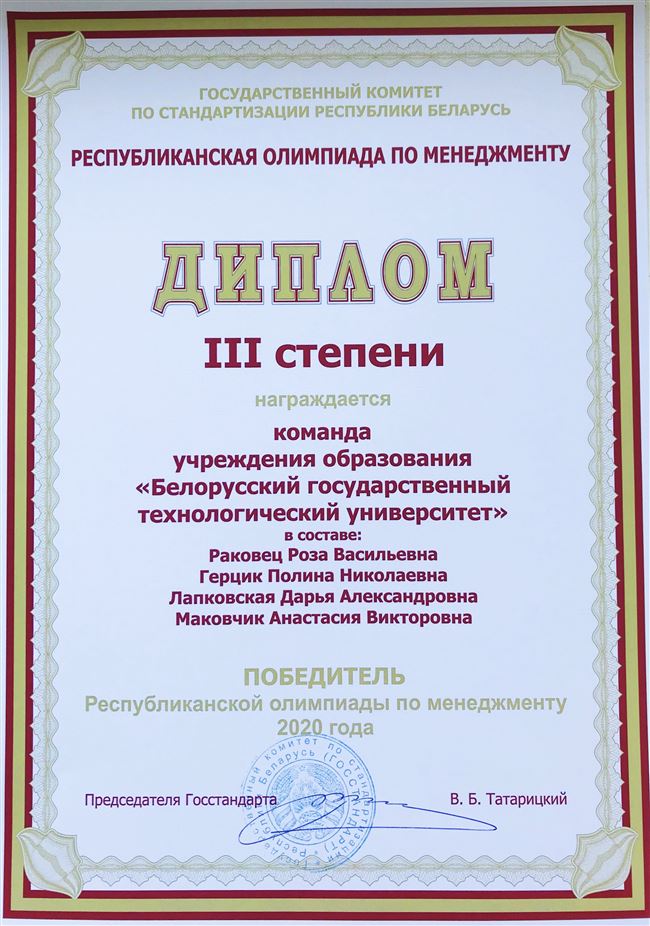 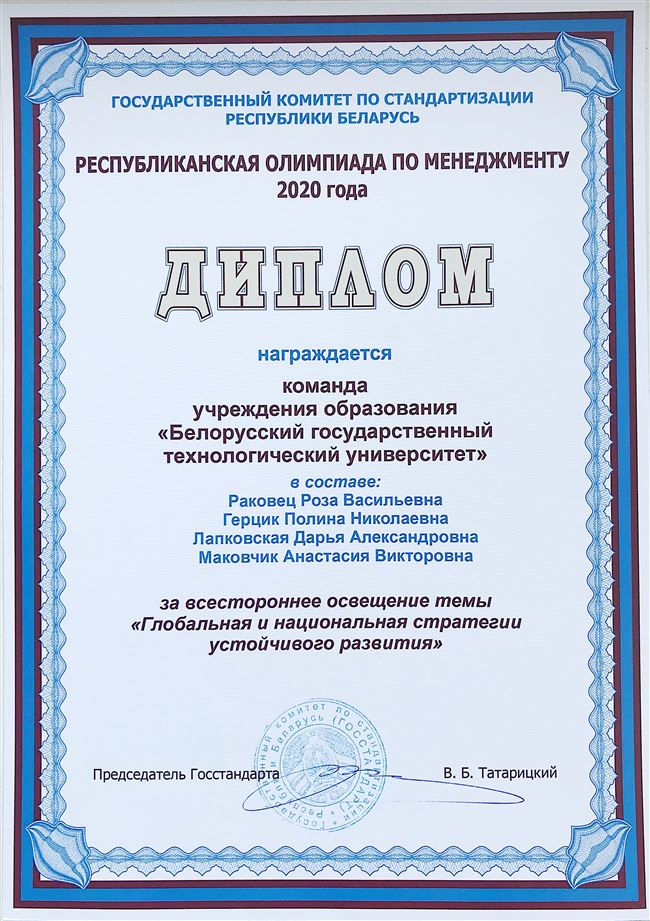 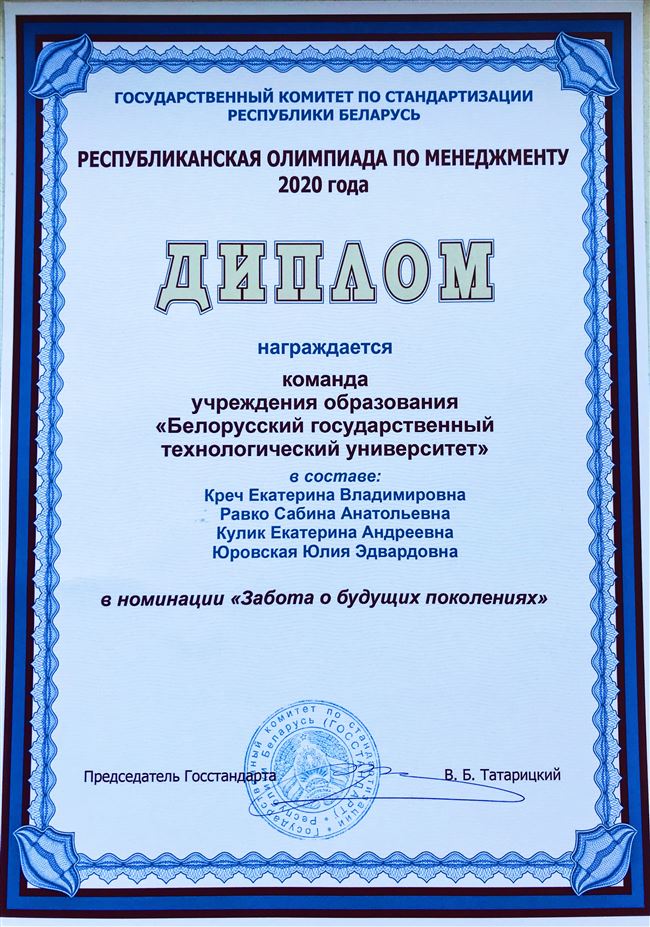 Республиканская олимпиада по менеджменту 2020, БелГисс (29 мая, награждение)
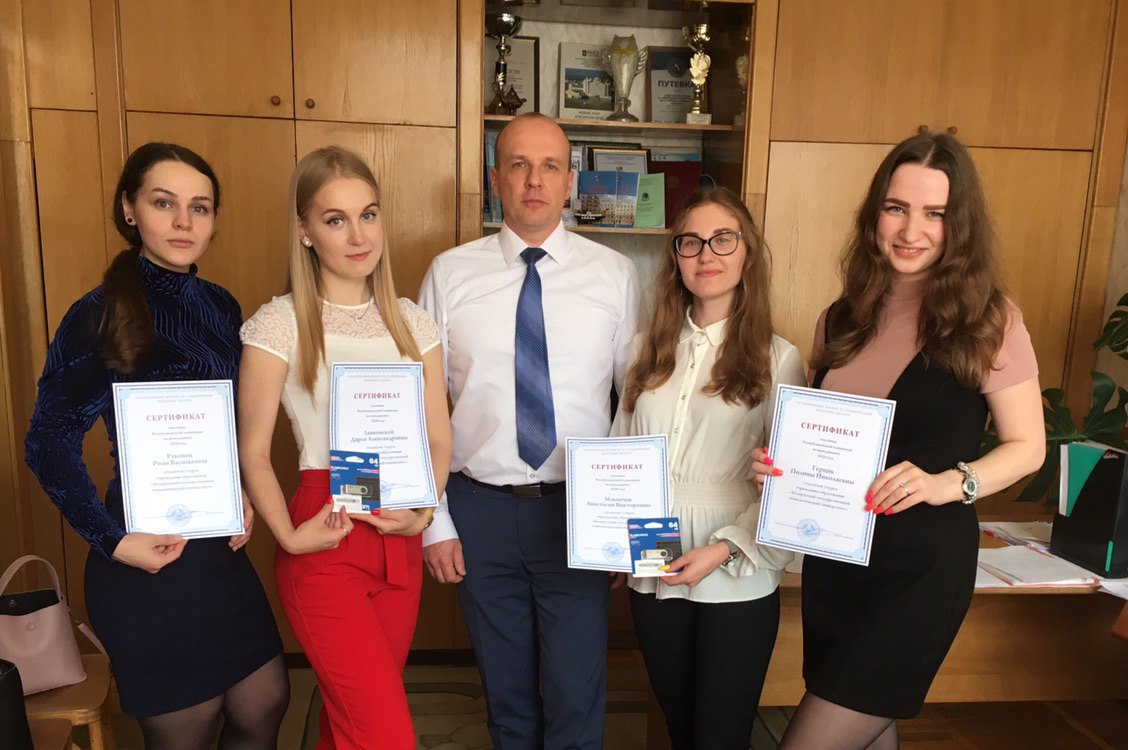 IXФорум ВУЗов инженерно-технологического профиля Союзного государства. 27-29 октября 2020.
Проект «Образовательные курсы «Лаборатория EPN».
Равко Сабина, Новик Дарья, Лужанская Алина
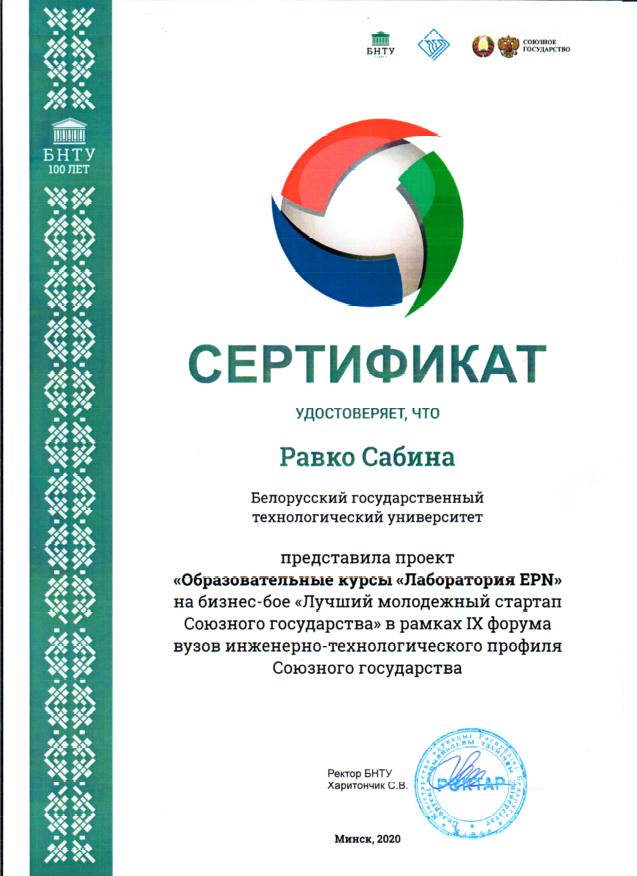 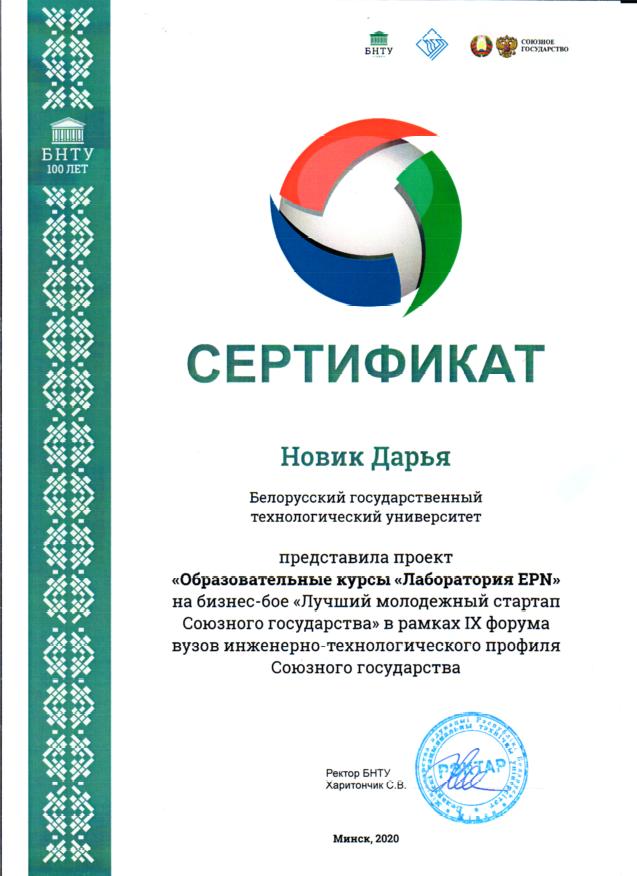 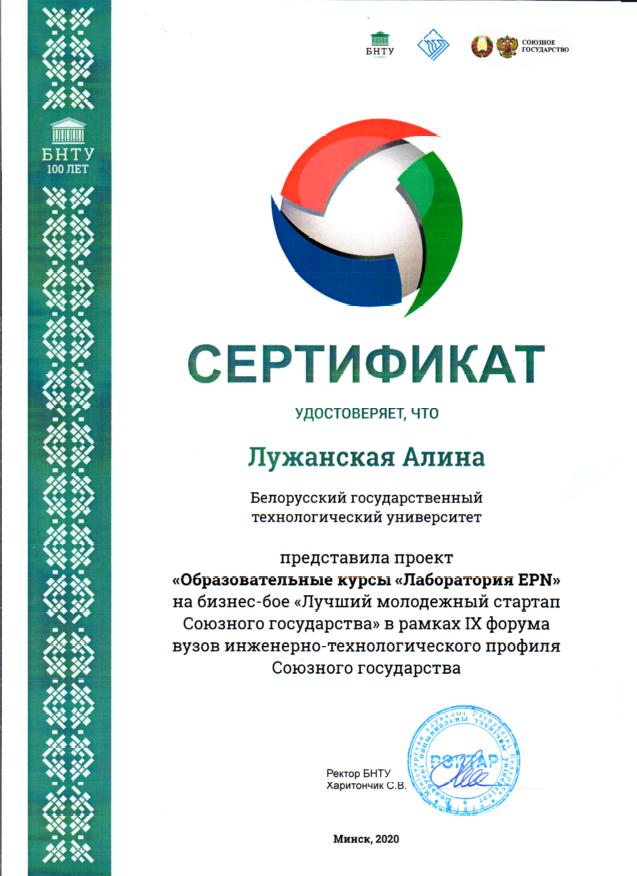 Республиканский кейс-чемпионат «Агро 2.0», организованный ОАО «Белагропромбанк» октябрь-ноябрь 2020 г.
Первый заочный тур, участвовали 132 команды ВУЗов Республики Беларусь, 19 команд БГТУ СНИЭК «EconoMix».
Второй тур – всего 70 команд, 10 – СНИЭК «EconoMix».
9 Дети Котлера
Мойсеёнок Владислав Александрович 3-5
Никончик Анна Анатольевна 3-5
Костейко Анна Александровна 3-5 
10.Technology of Success
Лещинский Владислав Николаевич 3-5 
Клемято Фёдор Яромир Дмитриевич 3-5
Каркотко Елизавета Дмитриевна 3-5
5 Veterm:
Шамашова Кристина Владимировна 3-3
Николаевич Анна Александровна 3-3
Машкова Кристина Юрьевна 2-3
6 Максимум:
Креч Екатерина Владимировна 3-3
Беднарик Кристина Руслановна 3-5
7 Ланд:
Равко Сабина Анатольевна 3-3
Новик Дарья Сергеевна 3-3
Лужанская Алина Богуславовна 2-6
8 Химера:
Жуковень Валерия Сергеевна 4-3
Цветкова Мария Сергеевна 2-5
Молякова Карина Дмитриевна 2-6
1 GreenGirls:
Раковец Роза Васильевна 4-3
Герцик Полина Николаевна 4-3
Ксензова Анастасия Николаевна 4-5
2 Nectarine:
Богданович Ирина Александровна 3-5
Герасимов Николай Викторович 3-6
3 Зумеры:
Сазончик Полина Александровна 3-3
Пилимон Владислав Геннадьевич 3-3 
Язымова Александра Ивановна 3-4
4 Всемирный потом:
Евсеева Юлия Александровна 3-4
Мисиевич Елизавета Викторовна 3-4
Саванович Анна Андреевна 2-6
Команда Technology of Success заняла 2 место в публичном кейс-чемпионате на лучшее кейс решение и получили сертификат на 1500 белорусских рублей
Команда GreenGirls заняла 2 место по результатам оценки кейс-решений членами жюри и награждается дипломами 2 степени, подарками и ценными призами каждому члену команды
Конкурс проектов молодых ученых «Наука - шаг в будущее»-20, посвященный 90-летию БГТУ в рамках II Международного научно-технического и инвестиционного форума по химическим технологиям и нефтегазопереработке «Нефтехимия-2020», 2-3 декабря
Идет подготовка 8 проектов, совместно с технологическими кафедрами университета
Октябрь 2020,  внутривузовский бизнес-конкурс «Собеседование»
В конкурсе приняли участие студенты 2-4 курсов
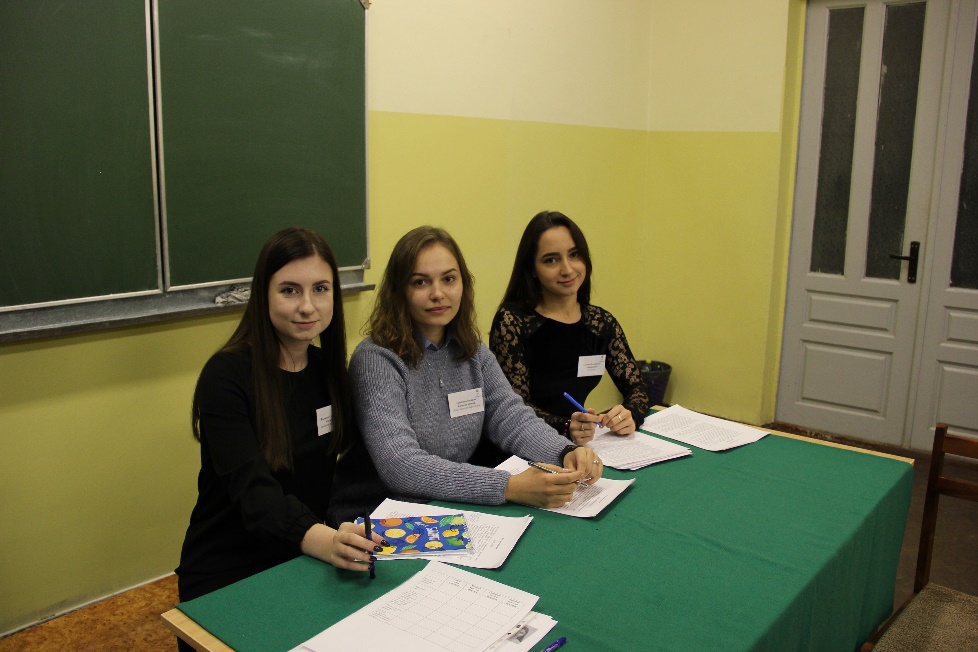 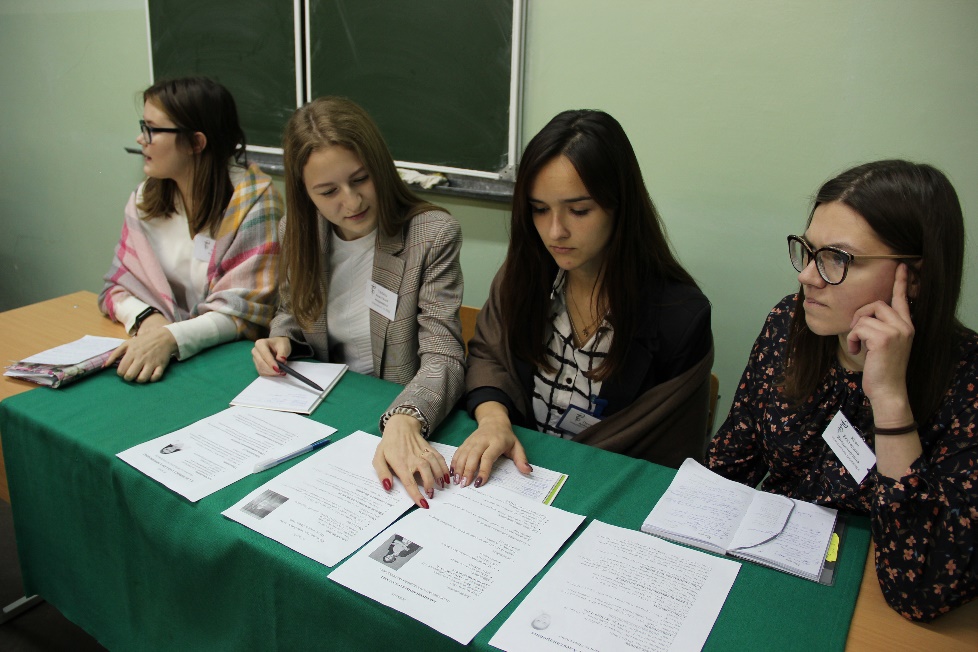 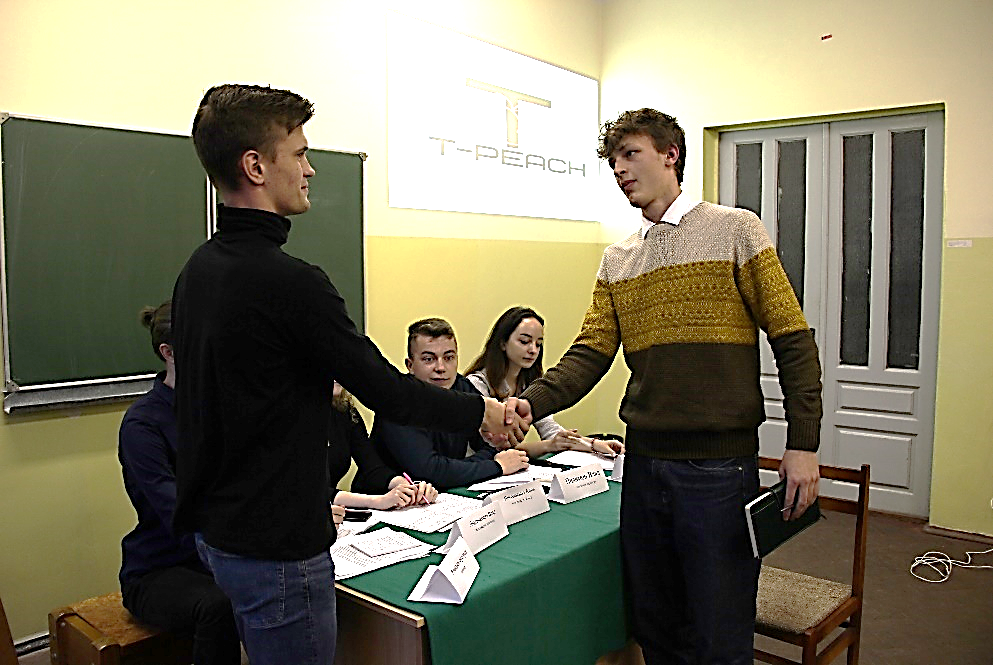 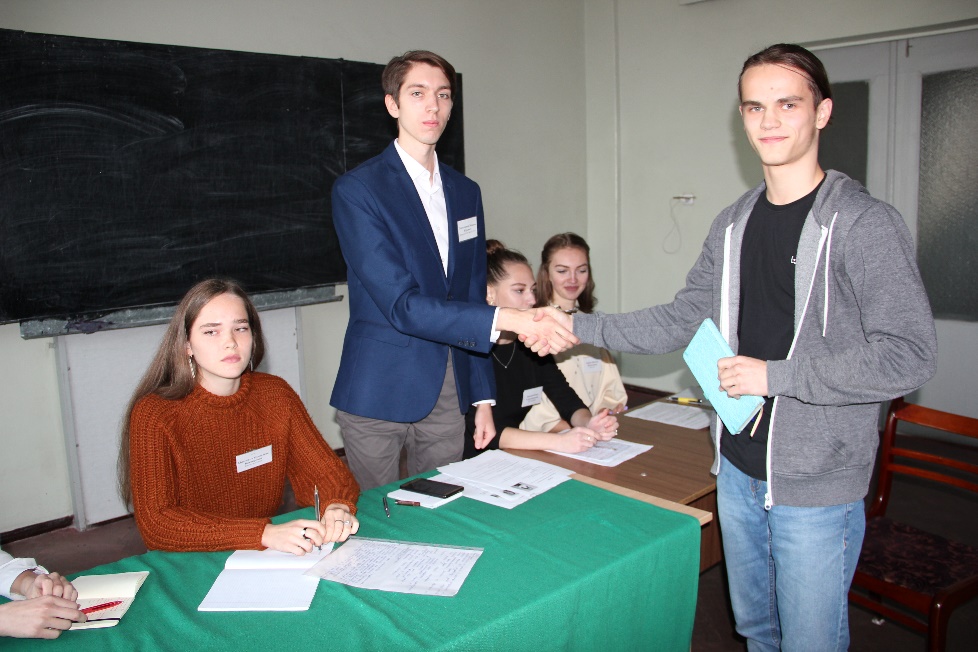 По результатам бизнес-конкурса студенты награждены грамотами